Σερβίς
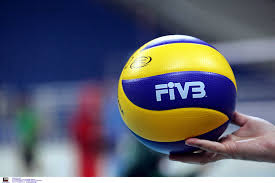 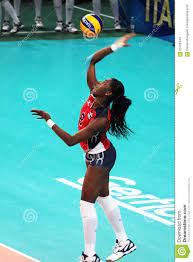 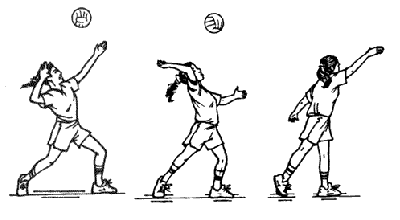 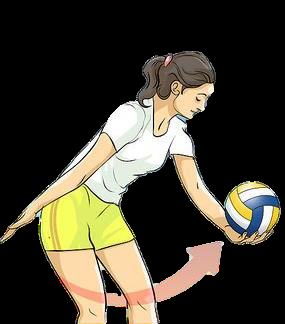 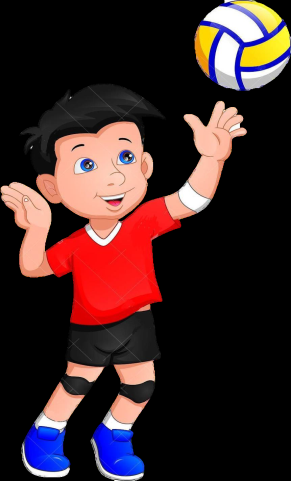 Ανέστης Γιαννακόπουλος
Μέλος Ε.Ε.Π.  / Σ.Ε.Φ.Α.Α. – Τ.Ε.Φ.Α.Α.  του Δ.Π.Θ.
Το σερβίς από κάτω
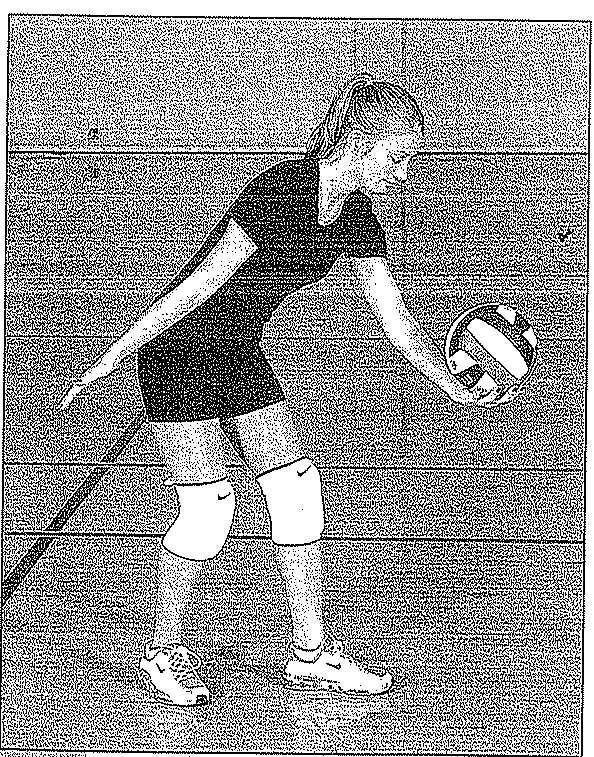 Η τεχνική του σερβίς από κάτω
Ο παίκτης στέκεται κοντά στην τελική γραμμή
Μέτωπο στο φιλέ
Κρατά τη μπάλα στο ύψος των ισχύων με το αριστερό χέρι
Το δεξί χέρι βρίσκεται πίσω και δίπλα στο δεξί μηρό
Το αριστερό πόδι είναι πιο μπροστά από το δεξί
Τα γόνατα ελαφρά λυγισμένα
Το βάρος μοιρασμένο εξίσου και στα δυο πέλματα
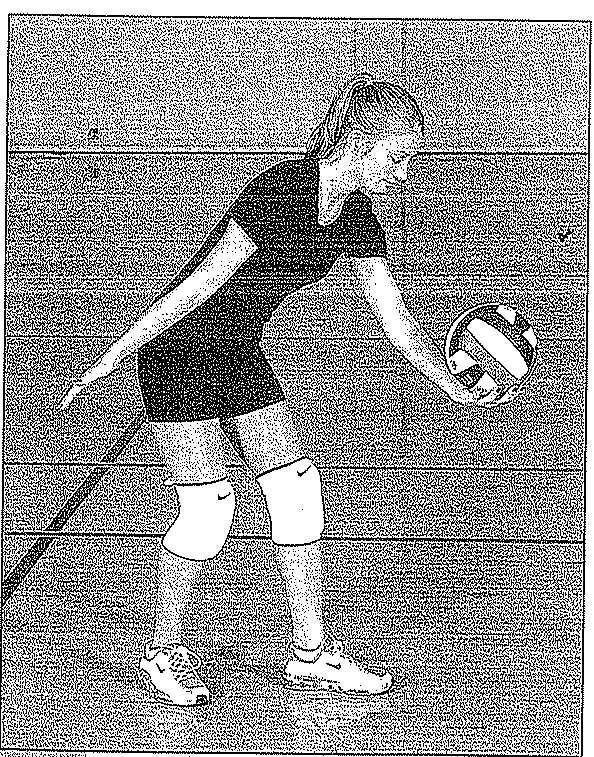 σώμα
Δεξί χέρι
Χέρι με μπάλα
πόδια
Η ενέργεια του σερβίς από κάτω
Ελευθερώνω τη μπάλα – πετάω προς τα πάνω τη μπάλα (με το αριστερό χέρι)
Το δεξί χέρι έρχεται παράλληλα με το μηρό τεντωμένο στον αγκώνα και χτυπά τη μπάλα από κάτω προς τα πάνω
Το χτύπημα γίνεται με τη βάση της παλάμης και τα δάχτυλα σφιχτά και ενωμένα ή με γροθιά
Παράλληλα γίνεται μεταφορά του βάρους από το πίσω πόδι στο μπροστινό πόδι το οποίο κάνει ένα μικρό βήμα εμπρός πριν την επαφή
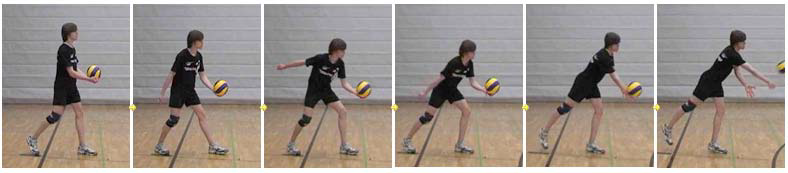 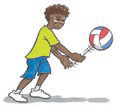 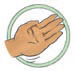 Άσκηση
Άσκηση
Άσκηση
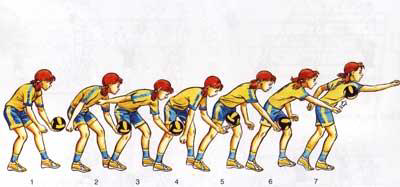 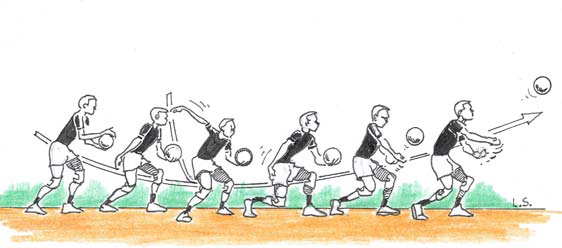 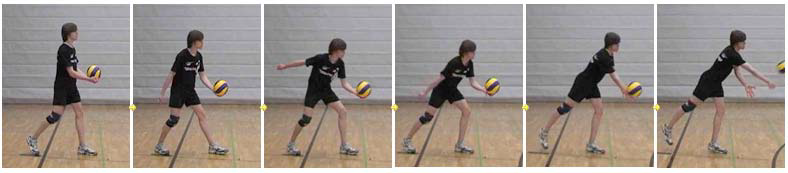 Άσκηση
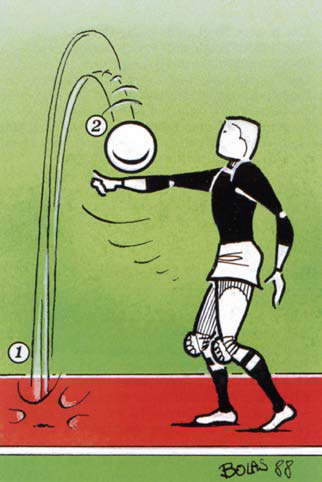 Άσκηση
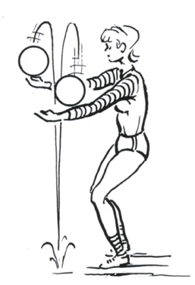 Άσκηση
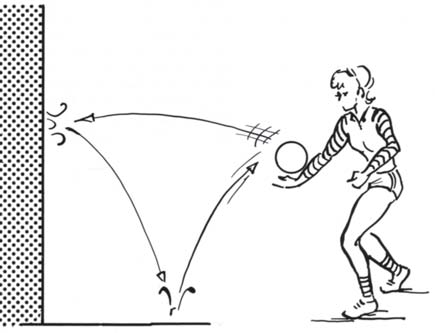 Άσκηση
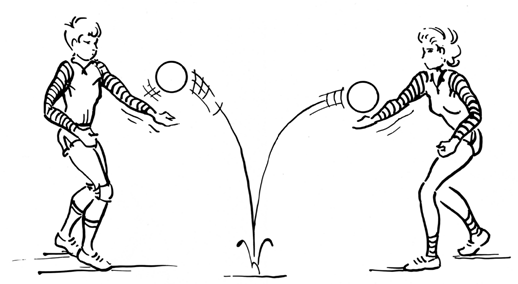 Άσκηση
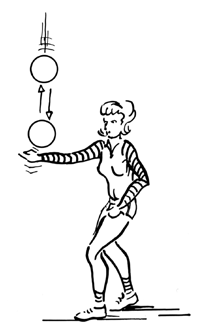 Άσκηση
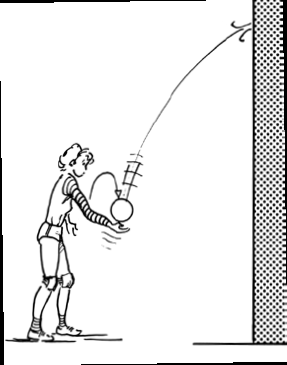 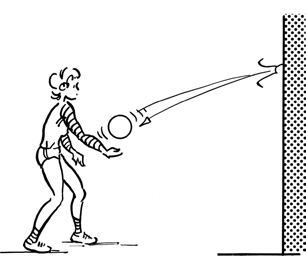 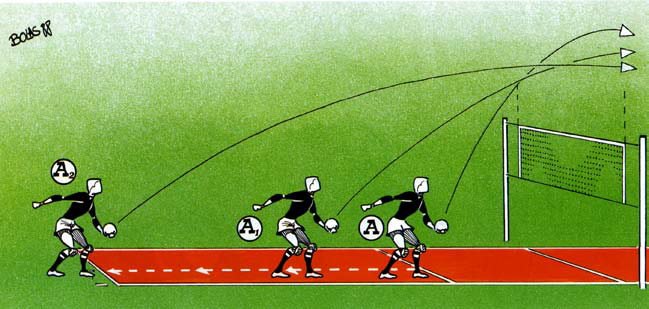 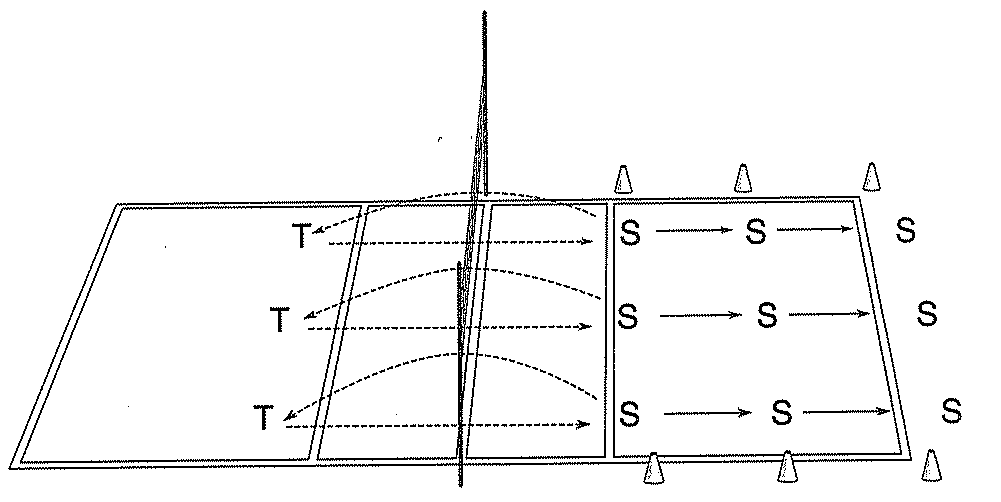 Πριν απελευθερώσουν τη μπάλα, βεβαιωθείτε ότι τα παιδιά στέκονται με το αριστερό τους πόδι μπροστά από το δεξί και ότι φέρνουν το δεξί τους χέρι πίσω. Το αντίστροφο ισχύει για τα αριστερόχειρα παιδιά. 

2. Βεβαιωθείτε ότι κρατούν τη μπάλα μπροστά από το αντίθετο πόδι με το χέρι χτυπήματος, παραμένοντας χαμηλά με τα γόνατα λυγισμένα. 

3. Πείτε τους να πετάξουν τη μπάλα ελαφρώς μπροστά 
τους και με μια ταλάντευση του δεξιού χεριού να χτυπήσουν τη μπάλα με την παλάμη από κάτω και πίσω και να τη στείλουν ψηλά και προς τα εμπρός 

4. Πείτε τους να κάνουν ένα ή δύο βήματα προς τα εμπρός μετά το χτύπημα της μπάλας.
Προτεινόμενο ασκησιολόγιο
1.Πέταγμα και χτύπημα της μπάλας με το ένα χέρι 
Στην πρώτη άσκηση αυτής της δεξιότητας, πείτε στα παιδιά να χτυπήσουν την μπάλα με σφικτό τον καρπό τους. Ζητήστε τους να χτυπήσουν τη μπάλα δέκα φορές. Αρχικά γίνεται σωστό πέταγμα της μπάλας και ακολουθεί το χτύπημα. Όταν τα παιδιά αυτοματοποιήσουν τη μεταβίβαση της μπάλας στους συμπαίκτες τους, δοκιμάστε να τα κάνετε να ανταλλάσσουν ελεγχόμενα χτυπήματα σερβίς μεταξύ τους με μια αναπήδηση στη μέση της απόστασης.
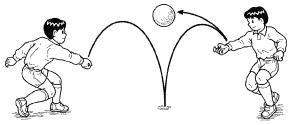 2. Σερβίς από κάτω σε ζευγάρια 
Ο στόχος εδώ είναι να κάνουμε τα παιδιά να πετάξουν τη μπάλα ελαφρά με το αριστερό τους χέρι και να την χτυπήσουν από κάτω με το δεξί τους. Βεβαιωθείτε ότι βλέπουν τη μπάλα και οδηγούν το χέρι τους από πίσω προς τα εμπρός, παρακολουθώντας προσεκτικά το σημείο επαφής. Οργανώστε έναν διαγωνισμό για να δείτε πόσο μακριά μπορούν να στείλουν τη μπάλα. Βεβαιωθείτε ότι έχουν αρκετό χώρο γύρω τους.
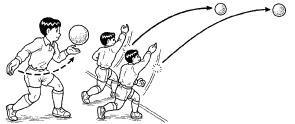 Προτεινόμενο ασκησιολόγιο
3. Παιχνίδι με σερβίς από κάτω 
Δημιουργήστε δύο ομάδες από τέσσερα έως έξι παιδιά η κάθε μία. Η μία ομάδα εκτελεί το σερβίς, ενώ η άλλη υποδέχεται τη μπάλα, αφού την μεταβιβάσει με μία αναπήδηση σε τρία διαφορετικά παιδιά της ομάδας πριν την επιστρέφει στην άλλη πλευρά. Συνιστάται η ανάθεση ρόλου σε κάθε μέλος της ομάδας.
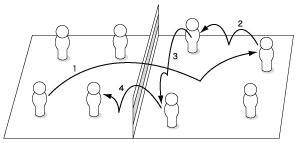 4. Σερβίς μέσα από το γήπεδο 
Χρησιμοποιήστε ένα χαμηλό φιλέ για αυτήν την άσκηση. Ζητήστε από τα παιδιά να εκτελέσουν σερβίς. Όταν έχουν επαφή με τη μπάλα, βεβαιωθείτε ότι κινούνται  προς τα εμπρός και έχουν αντίθετο πόδι από το χέρι χτυπήματος. Εάν η μπάλα περάσει πάνω από το φιλέ, ζητήστε από τα παιδιά να κάνουν ένα βήμα πίσω και να σερβίρουν λίγο πιο μακριά. Ζητήστε από τους βοηθούς να πιάνουν τη μπάλα και να την επιστρέφουν γρήγορα. Βεβαιωθείτε ότι επιστρέφουν τις μπάλες στους συμπαίκτες τους που τους αλλάζουν μετά από δέκα σερβίς. Οργανώστε διαγωνισμό για να δείτε πόσα σερβίς περνούν το φιλέ.
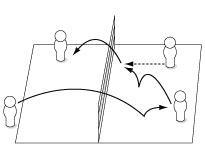 Το σερβίς από πάνω
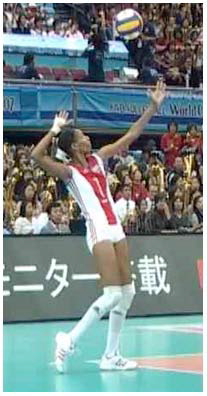 Θέση ετοιμότητας - προετοιμασία
Ο παίκτης στέκεται κοντά στην τελική γραμμή
Μέτωπο στο φιλέ
Κρατά τη μπάλα με τα δάχτυλα του αριστερού χεριού, περίπου στο ύψος των ώμων, με λυγισμένους ελαφρά βραχίονες
Το αριστερό πόδι είναι πιο μπροστά από το δεξί, τα γόνατα ελαφρά λυγισμένα και τα πόδια ανοιχτά μεταξύ τους όσο το πλάτος των ώμων. Τα πόδια θα πρέπει να έχουν γωνία 30ο – 45ο προς τη γραμμή του στόχου
Τα δάχτυλα του χεριού εκτέλεσης είναι χαλαρά
Ο αγκώνας κρατιέται ψηλά ώστε ο βραχίονας να είναι παράλληλος με το δάπεδο.
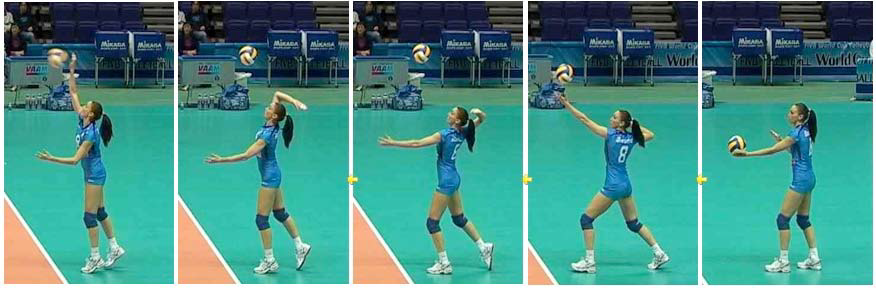 Η ρίψη
Ρίχνουμε τη μπάλα κατ’ ευθείαν πάνω
Ελαφρά μπροστά και πάνω στο σημείο που μπορεί να φτάσει ο παίκτης με τεντωμένο χέρι 1,5 – 2 μ.
Έλεγχος: αφήνοντας τη μπάλα μετά το πέταγμα θα πρέπει να χτυπήσει στο δάπεδο μπροστά και δεξιά από το μπροστινό πόδι
Το χέρι εκτέλεσης έρχεται προς τα πάνω, πίσω από το κεφάλι και δίπλα από το αυτί, λυγισμένο στον αγκώνα, με τα δάχτυλα χαλαρά και λίγο πιο σφιγμένη η παλάμη
Η ενέργεια του σερβίς
Μετά το πέταγμα της μπάλας: να τραβήξει τον αγκώνα πίσω με το χέρι ψηλά ή να τραβήξει το χέρι κάτω και πίσω από τον ώμο χτυπήματος, κρατώντας τον αγκώνα ψηλά
Ο παίκτης εκτελεί ένα βήμα με το μπροστινό πόδι ώστε να δείχνει την κατεύθυνση του στόχου του σερβίς
Η επαφή
Το κάτω μέρος της παλάμης έρχεται σε επαφή πρώτο με τη μπάλα (παραγωγή δύναμης) και μετά τα δάχτυλα που δημιουργούν την περιστροφή
Το δεξί χέρι μετά το χτύπημα συνεχίζει να κινείται προς τα κάτω
Την ώρα του χτυπήματος το χέρι πρέπει να είναι τελείως τεντωμένο